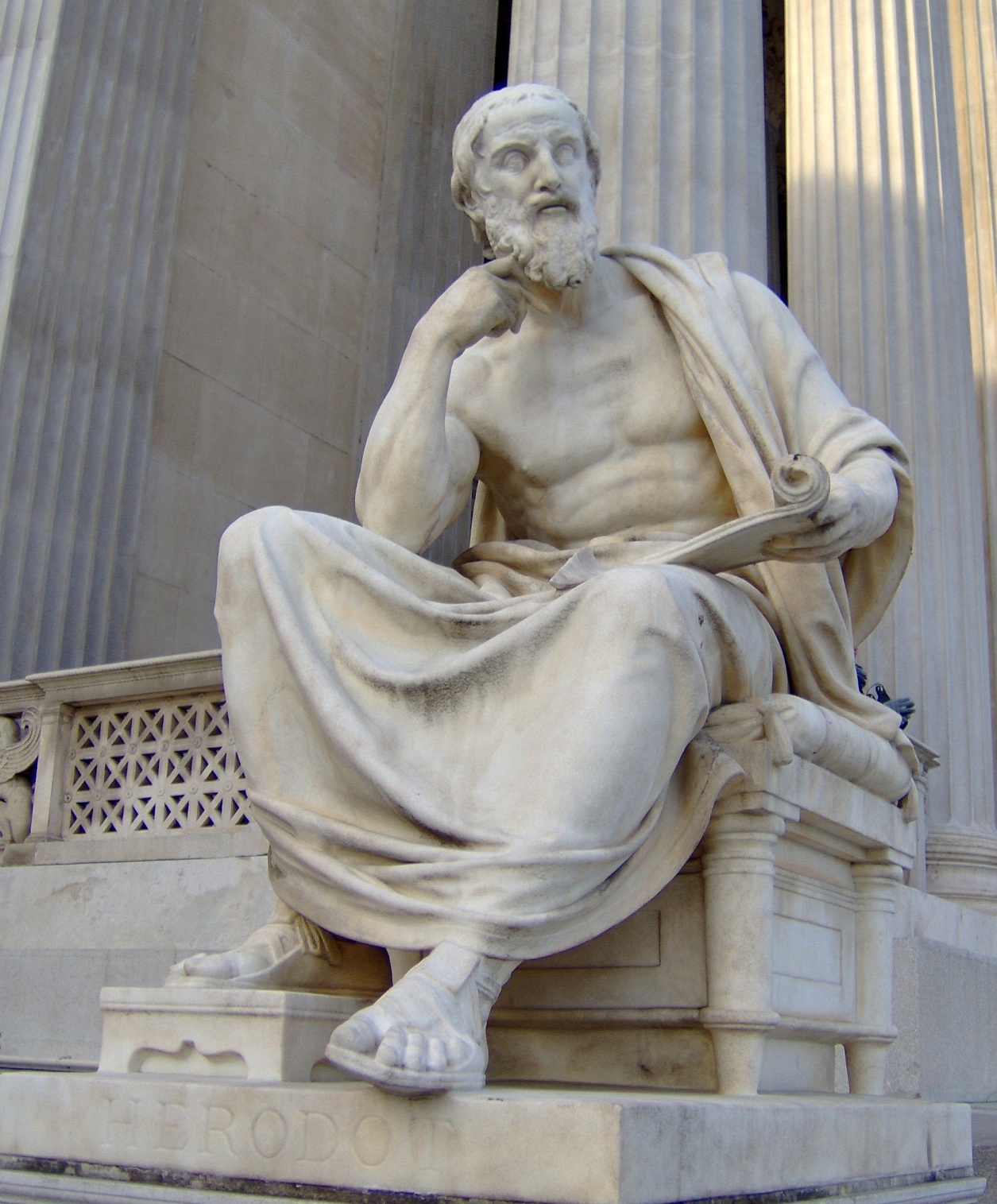 HERODOT
Prvi grčki povjesničar
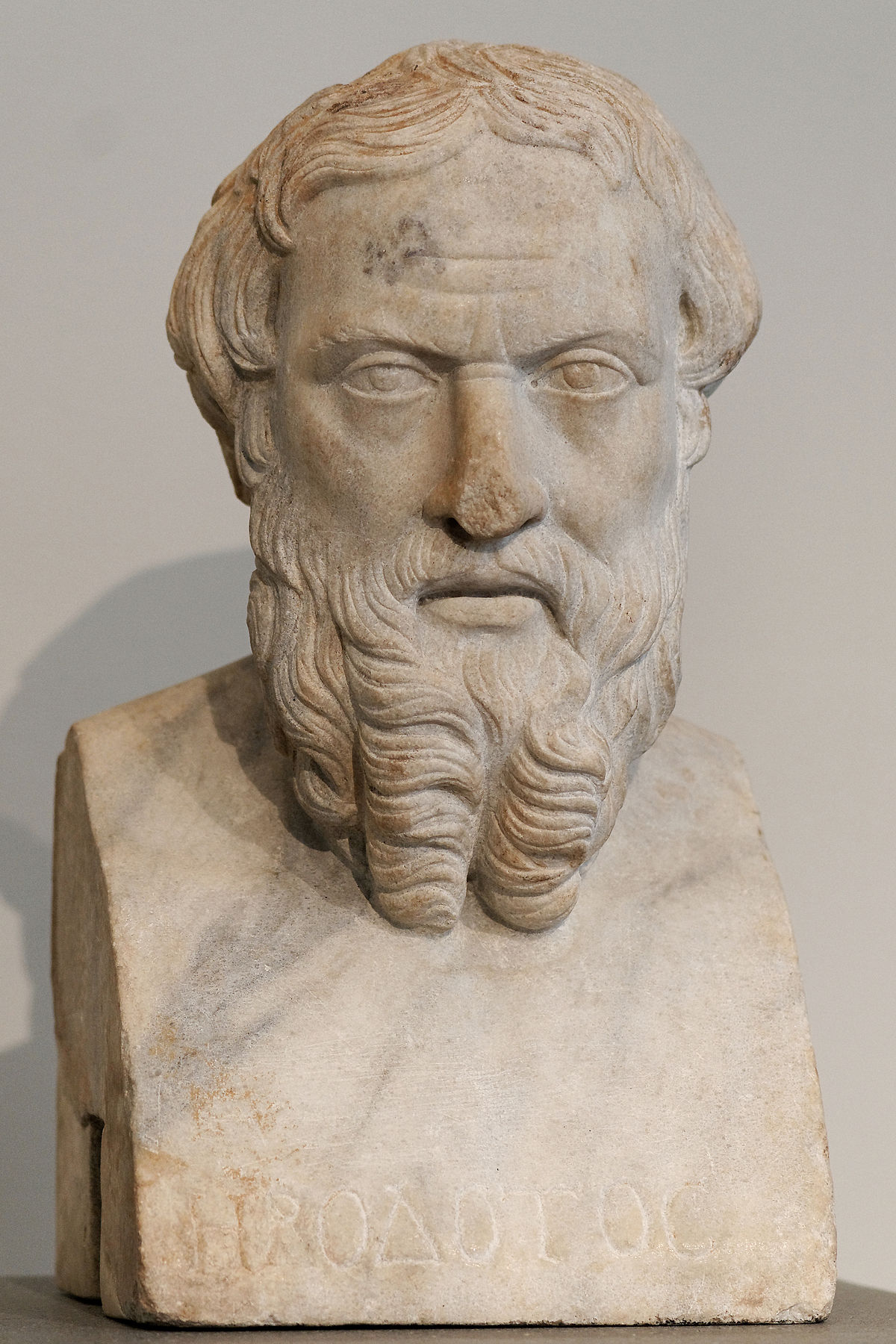 Herodot je prozvan OCEM POVIJESTI
Prozvan je ocem povijesti zato što
Prvi nastoji provjeriti istinitost podataka koje zapisuje
Rodio se u imučnoj obitelji u Halikarnasu u maloj aziji
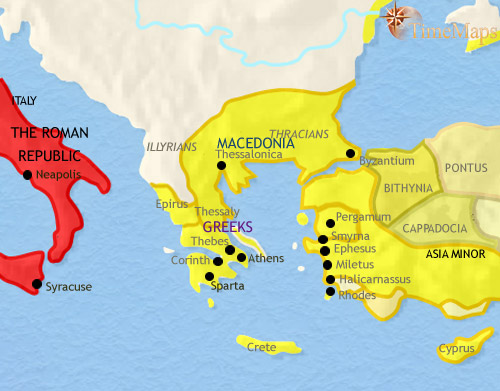 Bio je u rodu s poznatim epskim pjesnikom ponijazisom
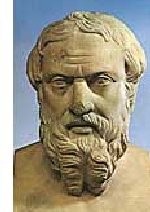 Sudjelovao je u buni protiv halikarnaškog tiranina ligdamisa
HERODOT JE PROGNAN NA OTOK SAM.
Nakon bune u kojoj je svrgnut tiranin ligdamis herodot se vraća u svoj rodni grad
Herodot atenu smatra drugom domovinom
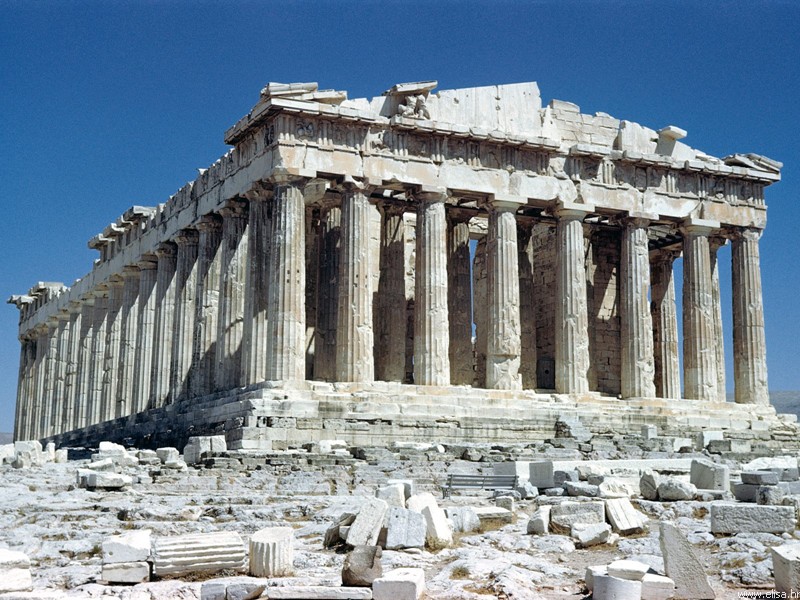 PERIKLOVO PRIJATELJSTVO JE ZACIJELO BIO POVOD DA SE HERODOT PRIDRUŽI ATENSKIM NASELJENICIMA
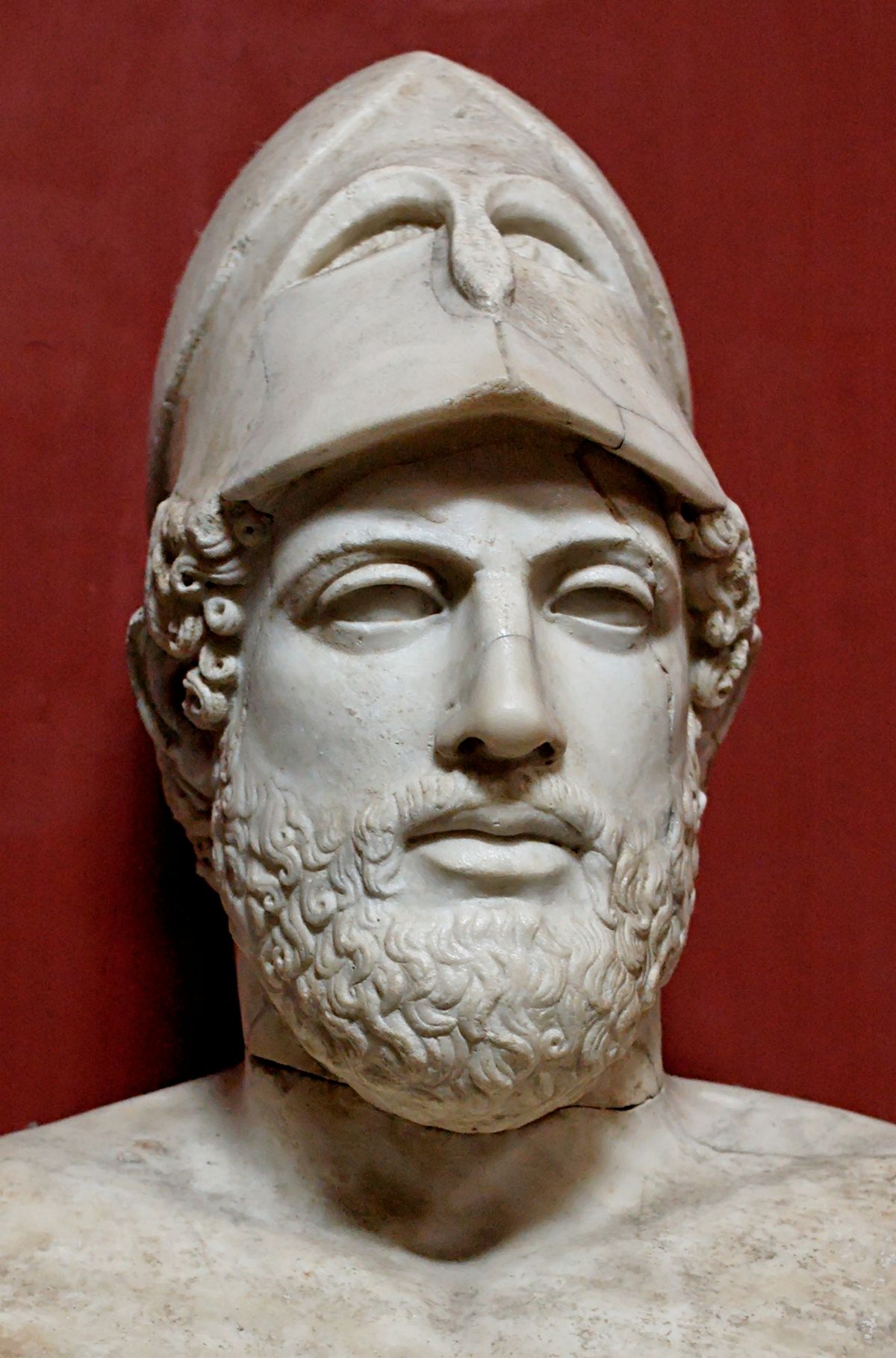 Hvala na pažnji
Teo Vukadin , 5.a